English classApril first
Route
1. Objective

2. Vocabulary practice

3.Task a): Create a padlet
4. Task b) Share your link of your padlet
2
1. Objective:
To practice vocabulary and create a padlet for your english tasks following instructions.
3
2. Free time activities vocabulary practicehttps://kahoot.it/challenge/05793513?challenge-id=edadaaa6-0737-4765-8f8e-c081ddc7e473_1617065583434Game PIN: 05793513
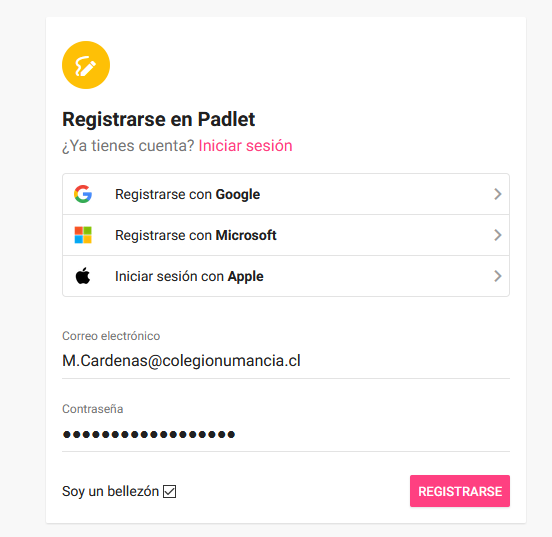 3. Task A) Create a Padlet
1. Go to
 https://es.padlet.com/auth/signup
2. Use your institutional e-mail and
Use the same password.
3. Click on “registrarse”
5
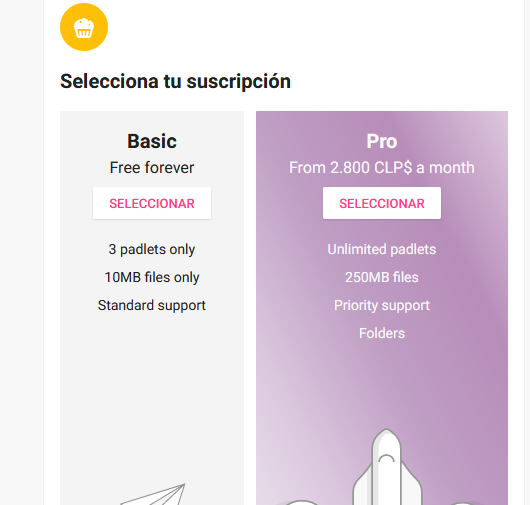 3. Task A) Create a Padlet
4. Choose “basic” subscription:
6
3. Task A) Create a Padlet
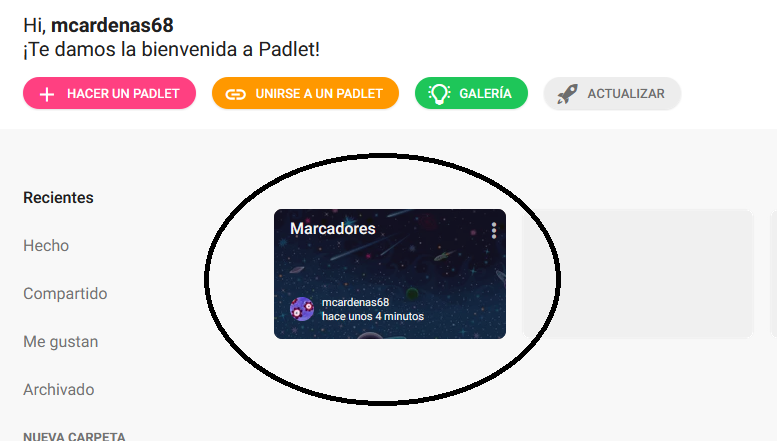 5. Click/touch on “marcadores”
7
3. Task A) Create a Padlet
5. Click/touch on “marcadores”
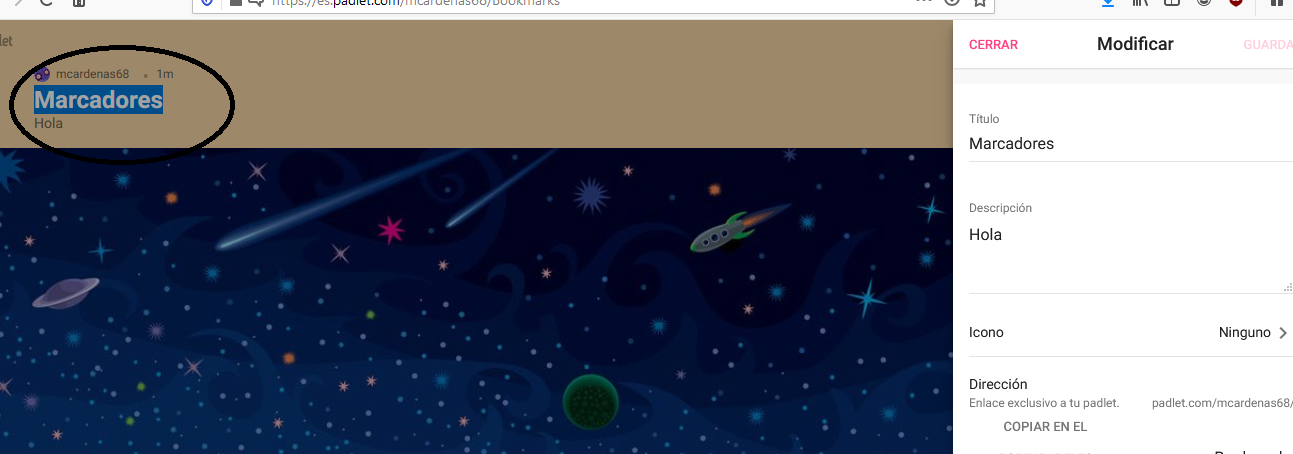 8
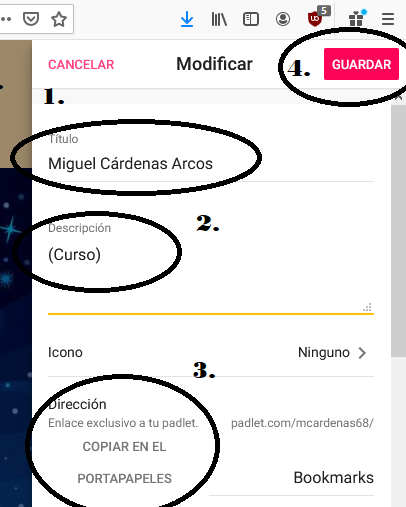 3. Task A) Create a Padlet
Write your name
Write your grade
Click on 
   “copiar en el portapapeles”
4.  Click on guardar.
9
4. Task b) Share your link
Go to

https://padlet.com/mcardenas68/septimob
10
4. Task b) Share your link
2. Add a note (click on the circle)
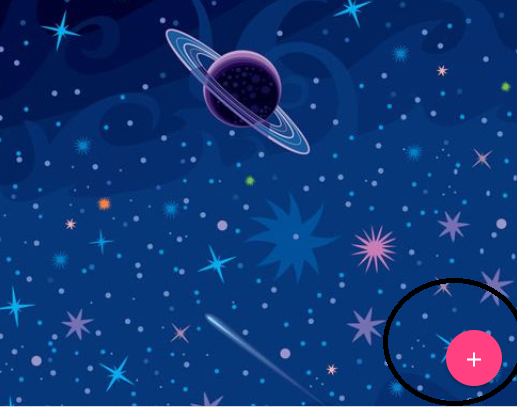 11
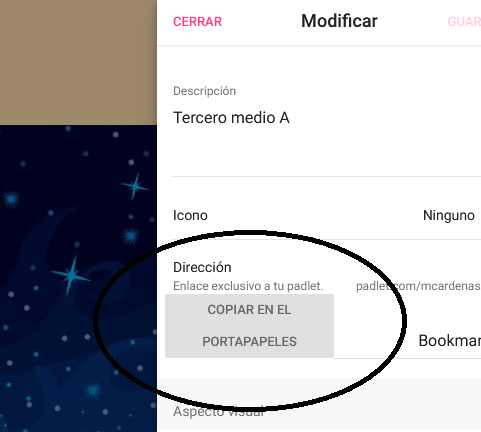 4. Task b) Share your link
3.. Write your name and paste the
Link of YOUR padlet
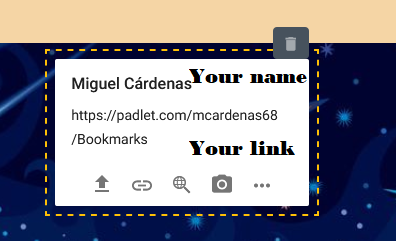 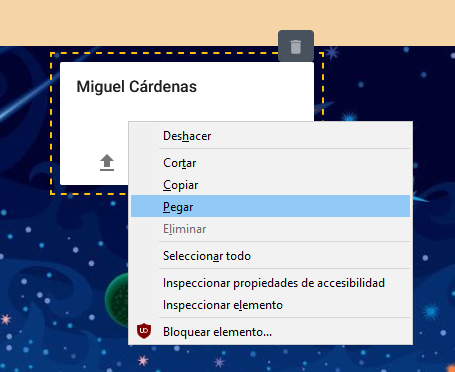 12
Well done!
13